Hadronic rescattering in elliptic flow & Heavy quarks at RHIC
Yongseok Oh
Kyungpook National University
Heavy Ion Meeting 2011-02, Muju Resort
Feb. 27-Mar. 1, 2011
Contents
Introduction
Hadronic rescattering in elliptic flow
Deuteron elliptic flow
Coalescence mode
Dynamical model
Transport model
Heavy quarks in RHIC
Baryon to meson ratio
Nuclear modification factor of non-photonic electrons
2/27/2011-3/1/2011
P. 2
1. Introduction
Relativistic heavy ion collision
QGP: a new state of matter 






sQGP (strongly interacting QGP)
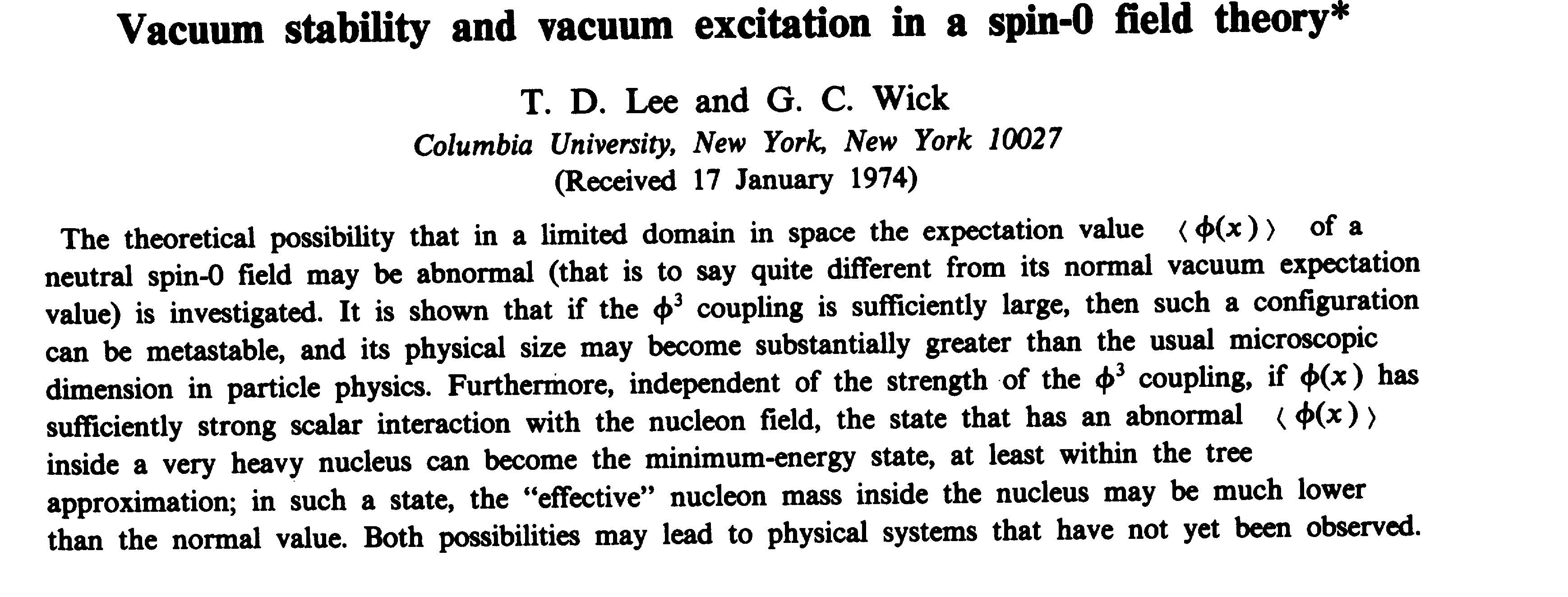 2/27/2011-3/1/2011
3
Relativistic Heavy Ion Collisions
2/27/2011-3/1/2011
P. 4
RHIC
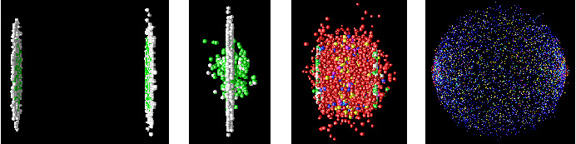 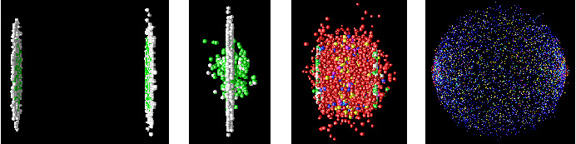 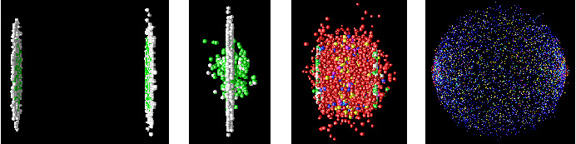 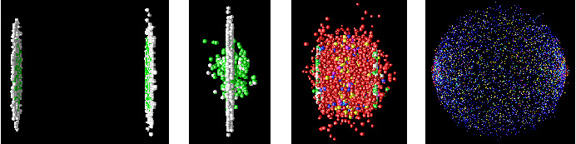 Freeze-out
QGP
Expansion
Hadronization
Hadron rescattering
detector
Test of hadron models
 Large multiplicity
 Find the physical quantities that are sensitive to hadron models

 QGP signals
- Hadron rescattering effects
2/27/2011-3/1/2011
P. 5
sQGP
Observed state in relativistic heavy ion collisions @ RHIC
Perfect fluid behavior (hydrodynamics)
Strong collective behavior (large elliptic flow)
Strong coupling nature of Quark-Gluon Plasma
New lattice results
     bound state could survive at T > Tc
Even at T > Tc, the interaction is still strong
Possible existence of quasi bound states of quarks and gluons      such as qq, gq, gg
Diquarks in hadron physics
Existence of a diquark in baryons?
Shuryak and Zahed, PRC 70
Lichtenberg,  Anselmino, Wilczek & others
2/27/2011-3/1/2011
P. 6
Hadron rescattering in elliptic flow
P. 7
2/27/2011-3/1/2011
Elliptic Flow
Elliptic flow     : a measure of the strength of the second Fourier coefficient in the azimuthal angle distribution of particle transverse momentum relative to the reaction plane
a azimuthal anisotropy of the momentum distribution of particles
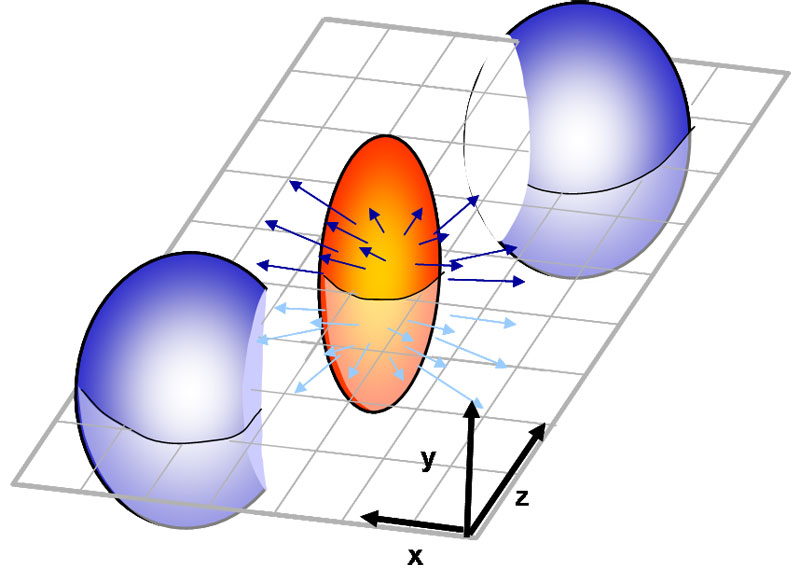 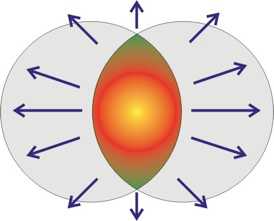 Elliptic Flow v2: momentum 
anisotropy
⇒ RHIC data show large 
momentum anisotropy
2/27/2011-3/1/2011
P. 8
Elliptic flow
information on the properties of the hot dense matter formed during the initial stage of RHIC
Mass ordering: v2 decreases with increasing hadron mass
Constituent quark number scaling
Quark number scaling
(quark recombination)
Mass ordering
(hydrodynamics)
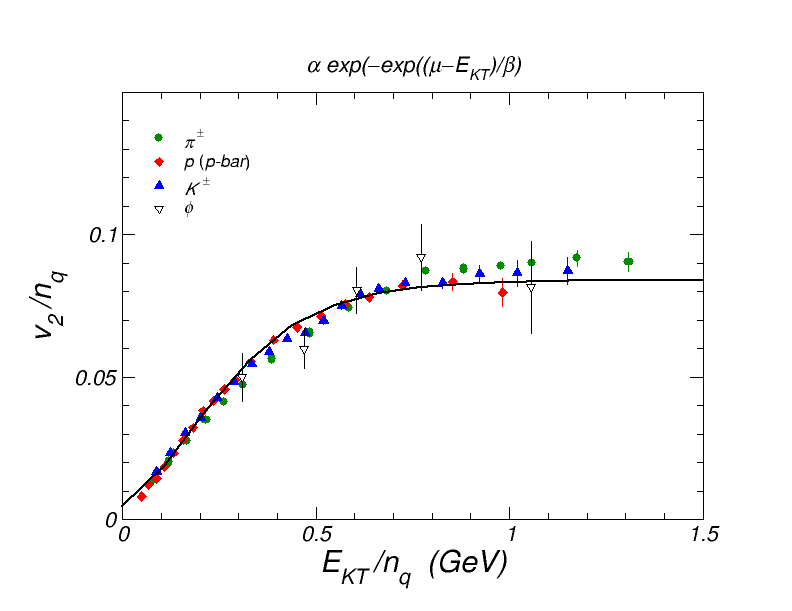 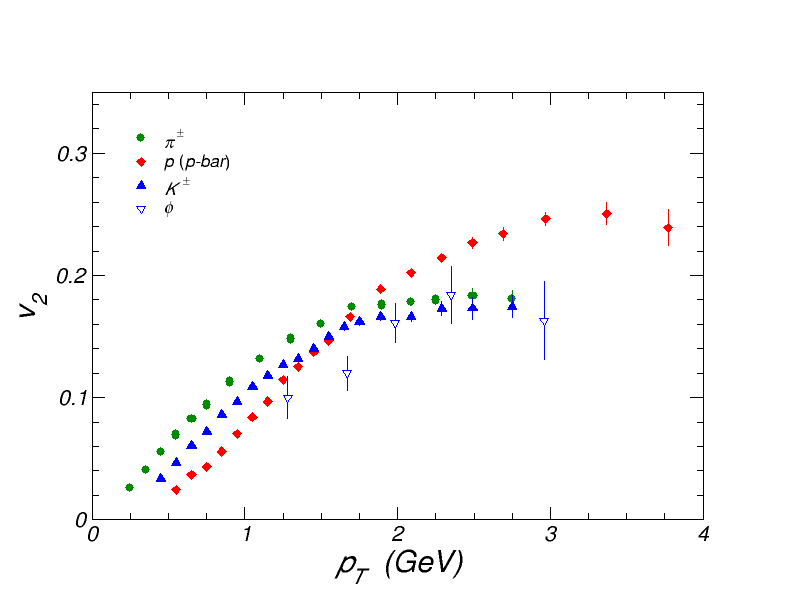 Fisher-Tippet (Gumbel) distr.
EKT or pT scaling
Negative v2 forheavy mass?
2/27/2011-3/1/2011
P. 9
Elliptic flow
Negative elliptic flow at small pT for heavy particles?  
deuteron (~1.9 GeV)






J/y (~3 GeV)
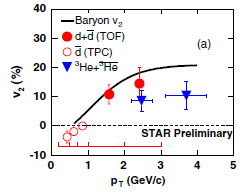 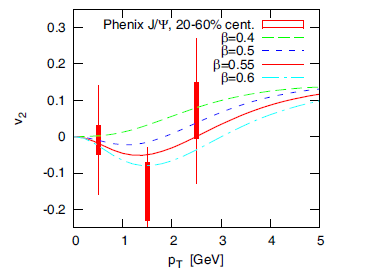 2/27/2011-3/1/2011
P. 10
Elliptic flow (scaling)
Coalescence model






 For J/y
charm quark + charm anti-quark
v2 of the charm quark: negative at small pT?
For deuteron
proton + neutron
v2 of the nucleon: positive (by experiments)
Intriguing questions on the mechanism of particle production and their interactions
2/27/2011-3/1/2011
P. 11
2. Deuteron elliptic flow
Coalescence model (the simplest version)
The deuteron yield in momentum space is proportional to the product of the proton and neutron densities at half the momentum of produced deuteron


The deuteron elliptic flow would satisfy exactly the nucleon number scaling and thus the quark number scaling as well.
2/27/2011-3/1/2011
P. 12
Elliptic flow: blast-wave model
Blast-wave model








In cylindrical coordinates
Transverse flow velocity
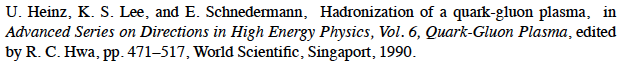 2/27/2011-3/1/2011
P. 13
Test of a simple blast-wave model
Transverse flow velocity
Fitted results
Requires different parameter sets!
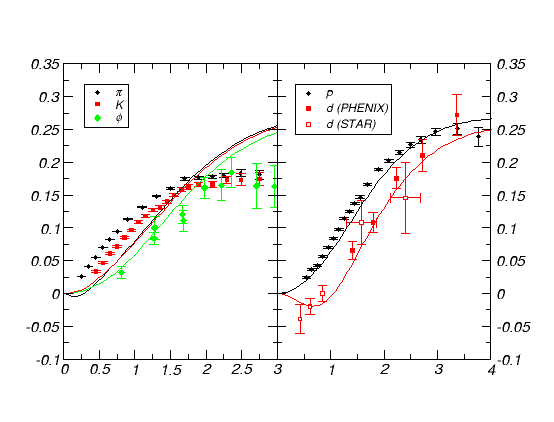 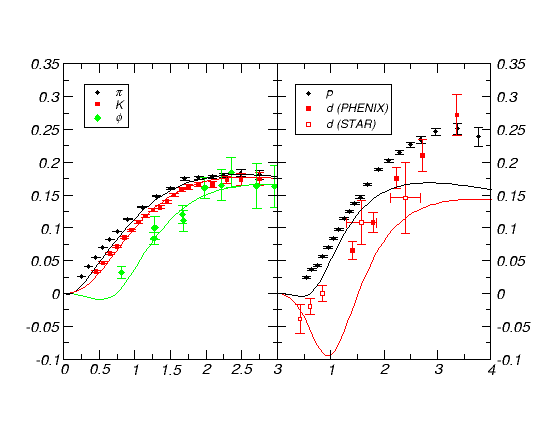 Fitted for baryons
Fitted for mesons
2/27/2011-3/1/2011
P. 14
Modified coalescence model
Take into account the momentum spread of the deuteron wave function




Gives small deviation from the exact quark number scaling
Does not satisfy energy conservation.
Effects of energy conservation?
Hulthen WF
2/27/2011-3/1/2011
P. 15
Dynamical model
Use dynamical processes for deuteron production
Dominant deuteron production reaction: two-body scattering
Only the rate can be calculated.








3-body reactions can be added such as
No a priori restriction such as
Energy is conserved as well as momentum
2/27/2011-3/1/2011
P. 16
Dynamical model
Inputs (Nucleon spectrum)
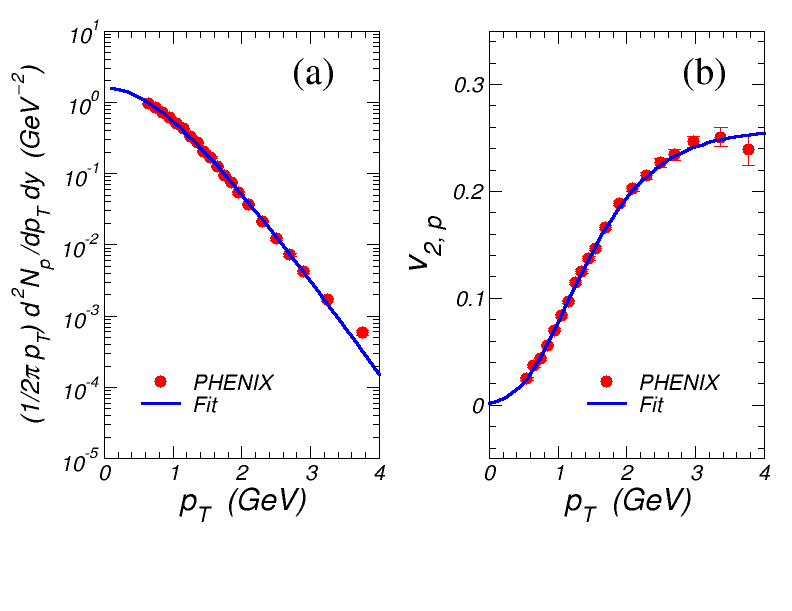 2/27/2011-3/1/2011
P. 17
Dynamical model
Inputs (pion)
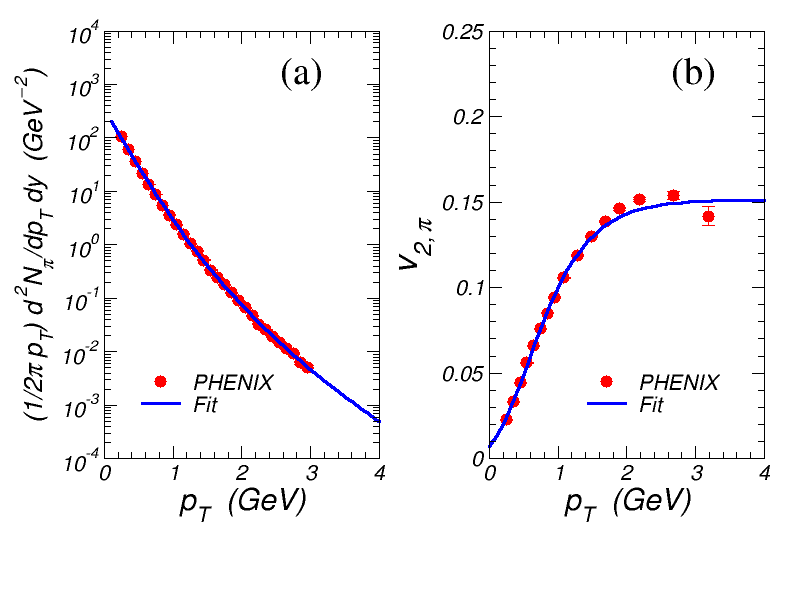 2/27/2011-3/1/2011
P. 18
Dynamical model
Input for the production amplitude of
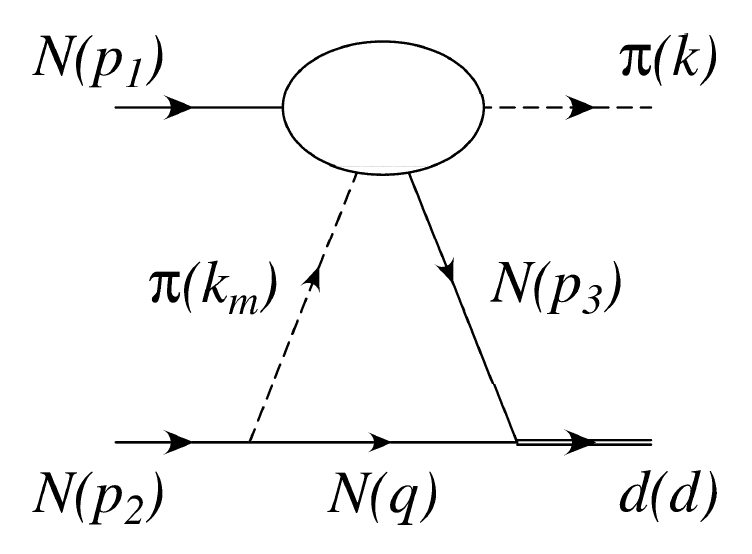 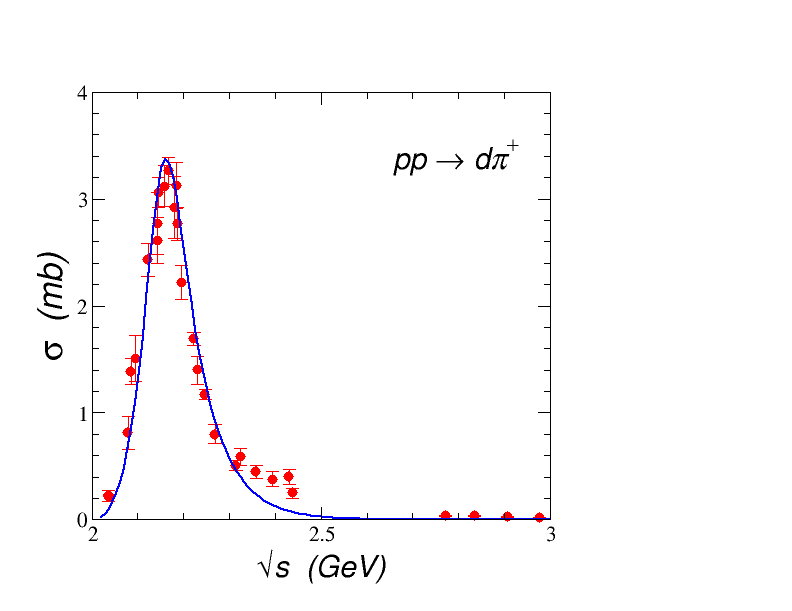 Adjusted to fit the data
2/27/2011-3/1/2011
P. 19
Dynamical model
Results
Oh and Ko, PRC76
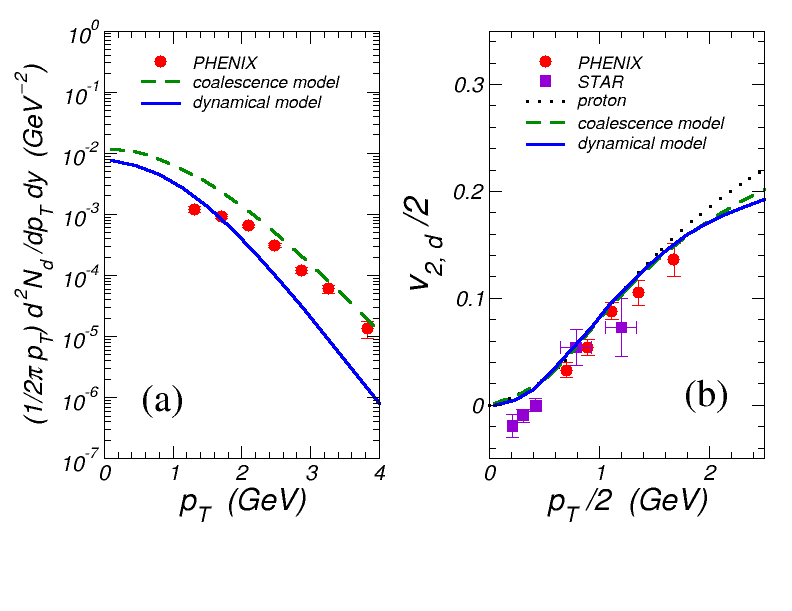 Negative
v2
2/27/2011-3/1/2011
P. 20
Dynamical model
Results
Deuteron spectrum
Radial flow effect is not fully taken into account
Deuteron elliptic flow
Consistent with the PHENIX data
Cannot explain the negative v2 of preliminary STAR data
Support coalescence model at medium pT
Momentum conservation has more important role in this region.
Holds also for low momentum region?
2/27/2011-3/1/2011
P. 21
Dynamical model vs Coalescence model
In coalescence model, pd/2=p1=p2
In dynamical model, energy-momentum conservationdetermines the physical region
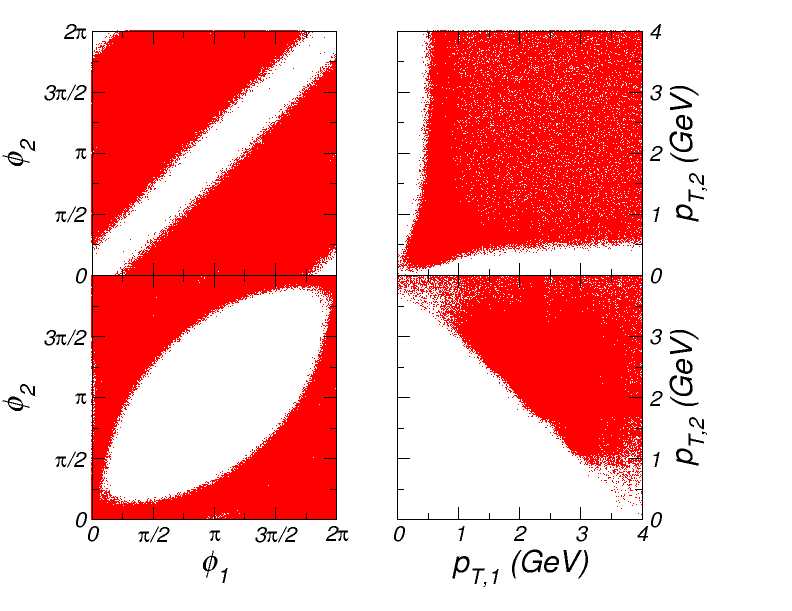 Allowed by the coalescence
model
2/27/2011-3/1/2011
P. 22
Dynamical model vs Coalescence model
At low pT region
The momenta chosen by the coalescence model is not physically allowed region.
So, the similarities between the dynamical model and coalescence model are accidental,
If v2 of the nucleon at low pT is negative
Coalescence model gives negative deuteron v2
Dynamical model gives positive deuteron v2
2/27/2011-3/1/2011
P. 23
Transport model
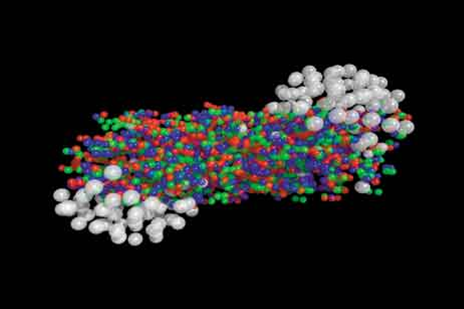 Assume that initial hadrons formed by the QGP are thermalized. (blast-wave model)
⇒ 
and, then, hadronic rescattering
Initial state
Hadron rescatterings/collective expansion via ART
2/27/2011-3/1/2011
P. 24
Transport model
Transport model ART (A Relativistic Transport model)
includes mesons (p, r, w, h, K, K*, f)and baryons (N, D, L, S and their anti-particles)
In this work, we include the interactions with the deuteron
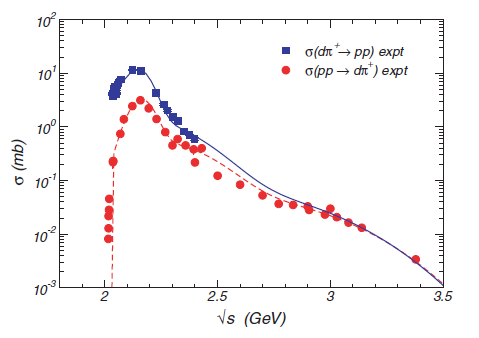 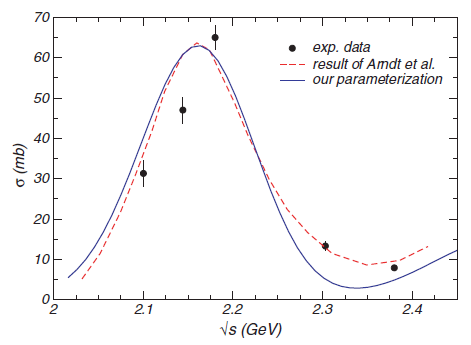 2/27/2011-3/1/2011
P. 25
Transport model
Inputs 
The parameters for the initial state are determinedto reproduce the measured pion/nucleon data
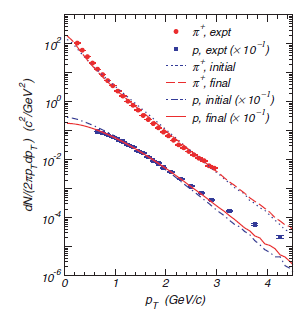 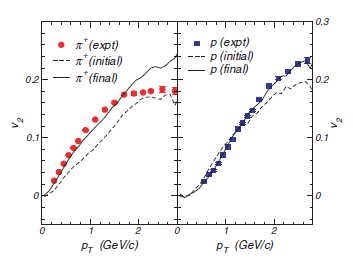 Large rescattering effects in the elliptic flow
2/27/2011-3/1/2011
P. 26
Transport model
Output 
Deuteron spectrum pT spectrum and elliptic flow
Oh et al., PRC80
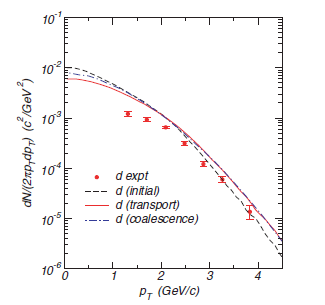 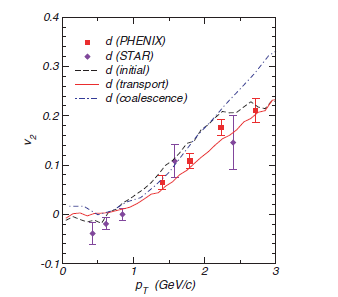 2/27/2011-3/1/2011
P. 27
Transport model
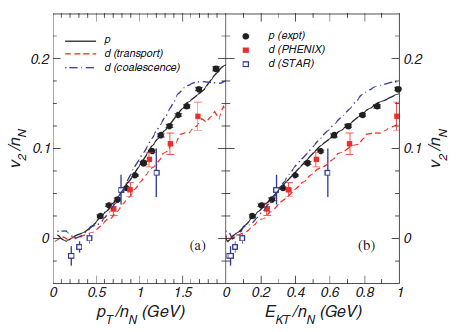 Deviation from the scaling behavior
2/27/2011-3/1/2011
P. 28
Outlook
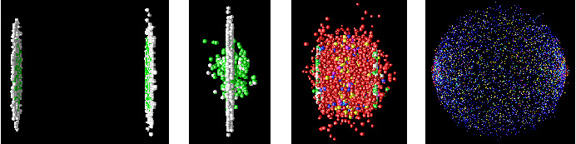 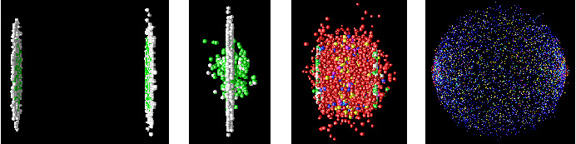 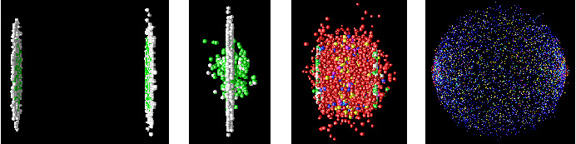 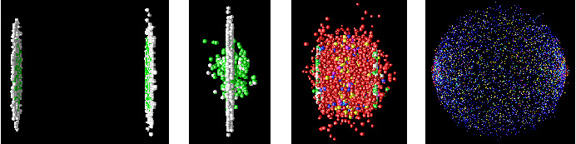 Freeze-out
QGP
Expansion
Hadronization
Hadron rescattering
Measurements
For more completesimulation of RHIC
Modify Quark recombination
Modify hadronic rescattering
Use improved hadron models: structure & interactions
2/27/2011-3/1/2011
P. 29
Heavy quarks in rhic
P. 30
2/27/2011-3/1/2011
Hadron models @ RHIC
Test of diquark model for baryons at RHIC
S.H. Lee et al., PRL100 (2008)
Sateesh, PRD45 (1992)
Wilczek
Three-quark model
Diquark model
The most attractive diquark channel: scalar diqaurk
How to distinguish diquark model from the three-quark model

    : diquark + heavy-quark or three-quark
    : three-quark
  c  use the production of     and     in relativistic heavy ion collisions
ratio will be enhanced by a factor of 4-8:  S.H. Lee et al., PRL100 (2008)
ratio will be enhanced by a factor of 80:  Sateesh, PRD45 (1992)
2/27/2011-3/1/2011
P. 31
pp & AA collisions
PYTHIA model (pp)






Thermal model (AA)
Oh et al., PRC79, 044905    067902
Mostly due to D* decay: D*0 g D+p- is prohibited by energy conservation
2/27/2011-3/1/2011
P. 32
Thermal model (AA)
Role of resonance decays
Cf. In bottom sector,the B* meson cannot decay into the B meson.
2/27/2011-3/1/2011
P. 33
Coalescence model (AA)
Coalescence model
Production of a particle is proportional to the overlap integral of the wave functions of the constituents(parameters: fitted by the rms radii of the particles)








Thermal distributions for light quarks and diquarks
Heavy quark distributions: from pQCD
2/27/2011-3/1/2011
P. 34
Results: Coalescence model (AA)
Larger than the thermal model predictions
Results
Three-quark model
~1.6 
times
diquark model
Meson/baryon ratio
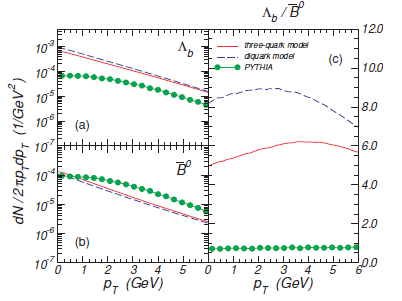 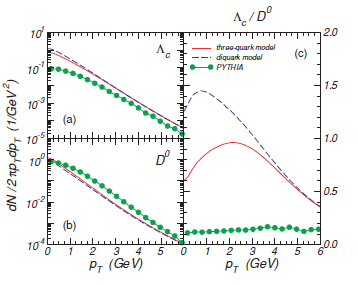 2/27/2011-3/1/2011
P. 35
Nuclear modification factor
Non-photonic electron RAA
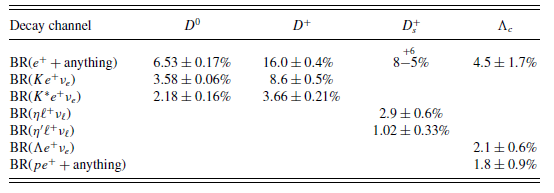 2/27/2011-3/1/2011
P. 36
Nuclear modification factor
Non-photonic electron RAA
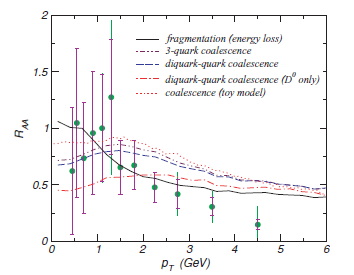 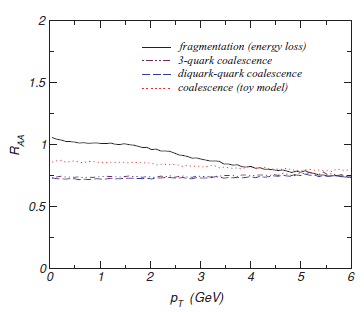 2/27/2011-3/1/2011
P. 37